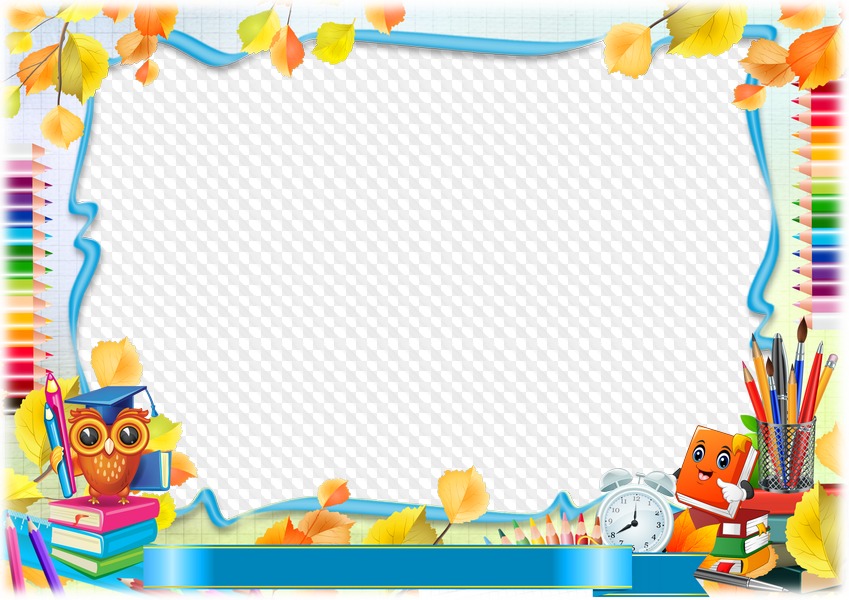 Група „Врабче“
2022 -2023
учебна година
ДГ  „Еделвайс“ 
гр. Кюстендил
Ул. „Г. Бенковски“ №10
Тел 35978552071
Е-mail : dg_edelvais@abv.bg
www.dg-edelvais.com
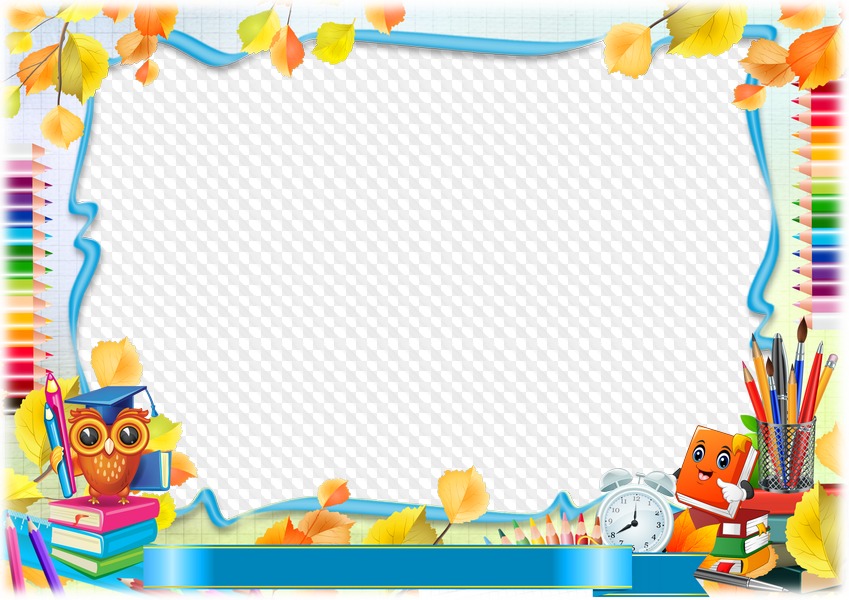 Група  „Врабче “се посещава от 27 деца -  10 момичета и 17 момчета
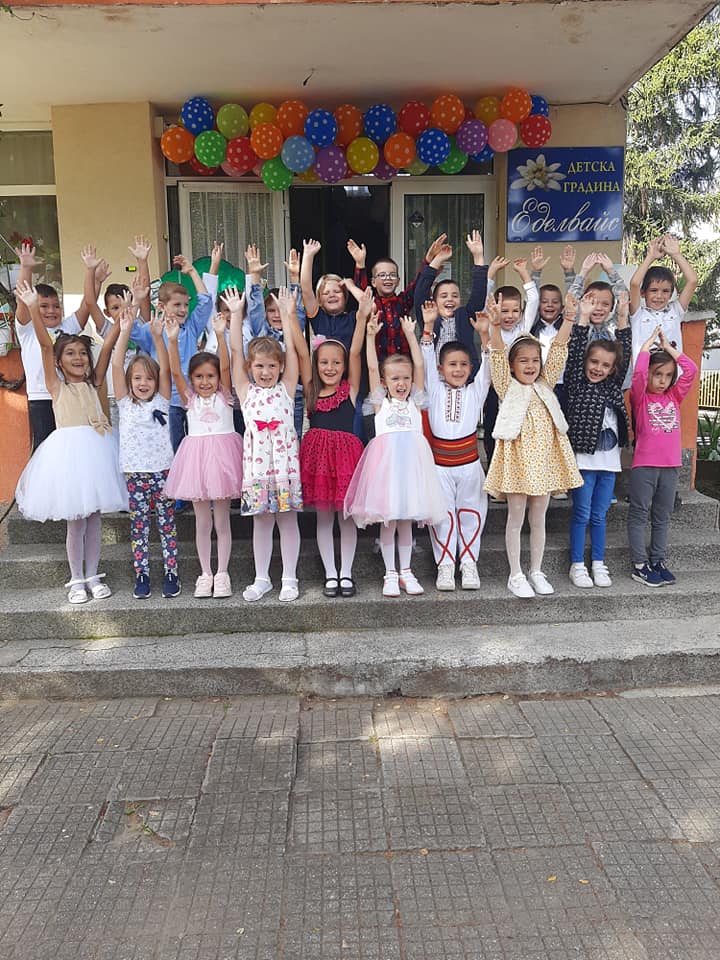 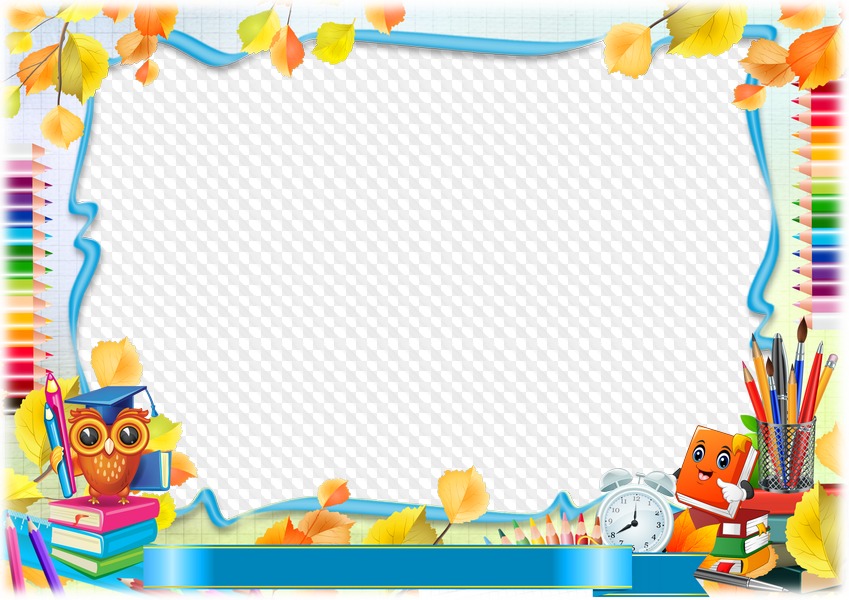 „Първата идея,  до която  детето трябва да достигне е разликата между доброто и злото“
                        Мария Монтесори
Бъди добър. Научи и другите да бъдат добри!
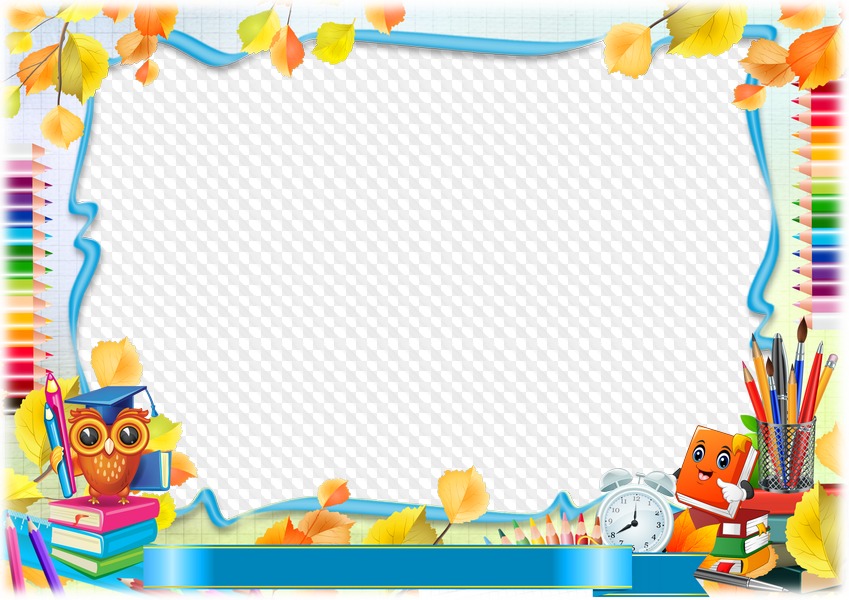 За възпитанието и обучението на децата се грижи  екип :
Силвия Божилова – старши учител
Елка Которанска  - старши учител
Горица Николова – помощник възпитател
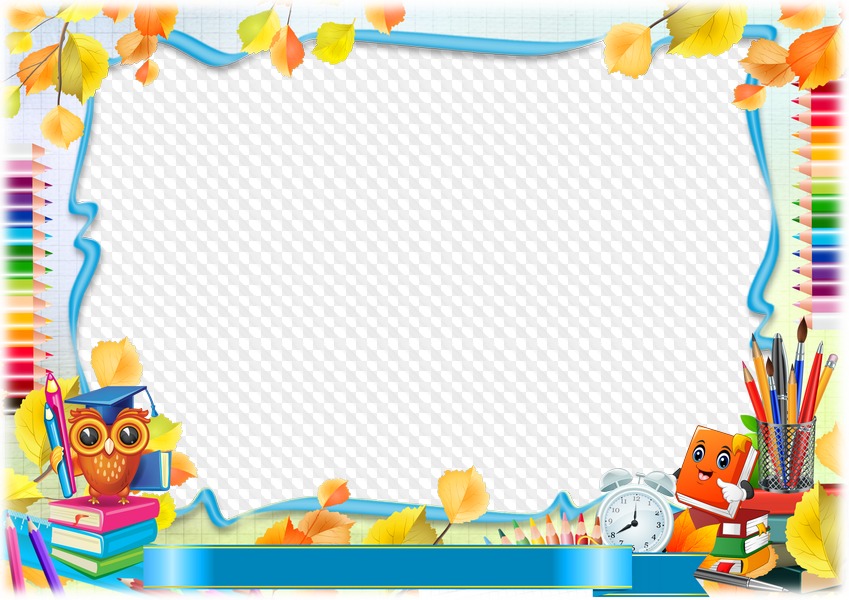 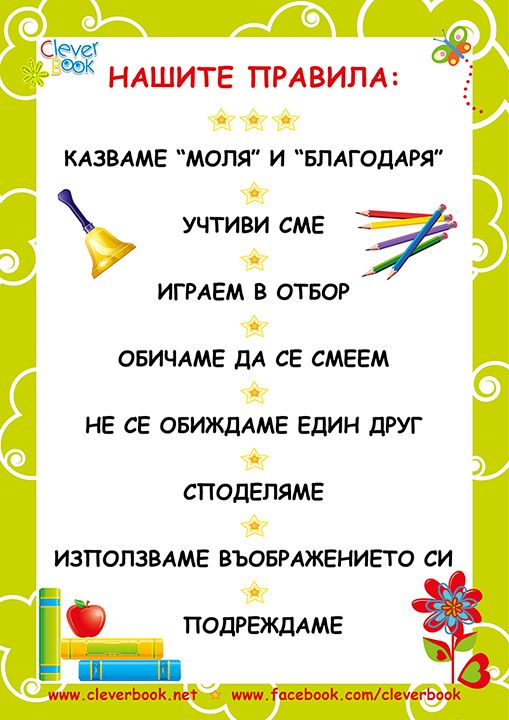 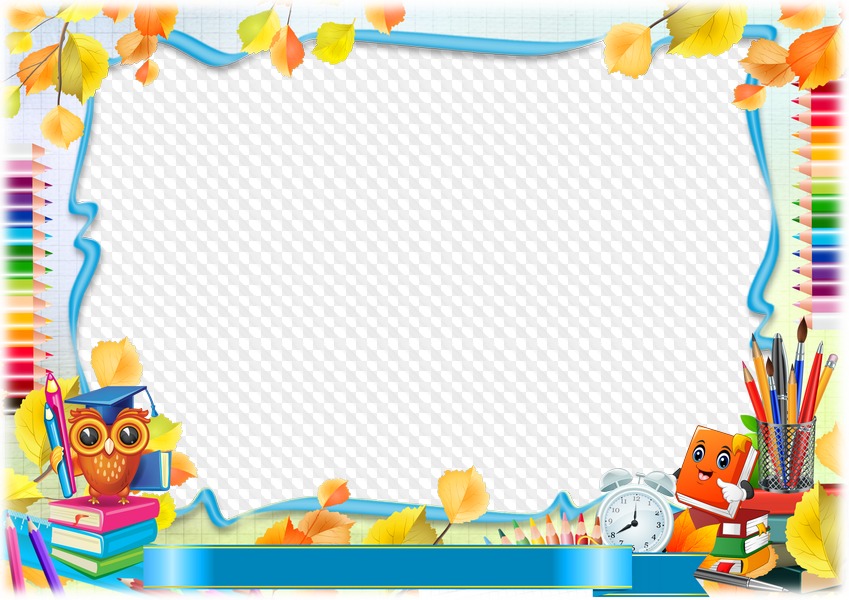 Седмично разпределение на педагогическите ситуации – 4 гр.
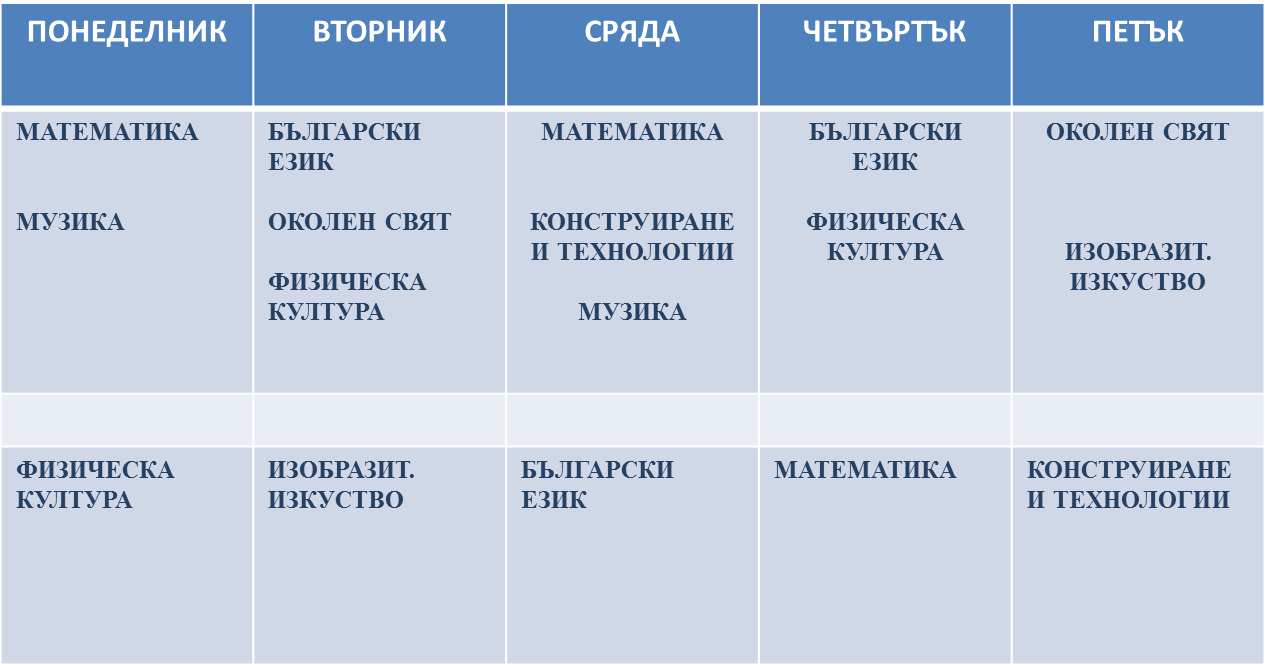 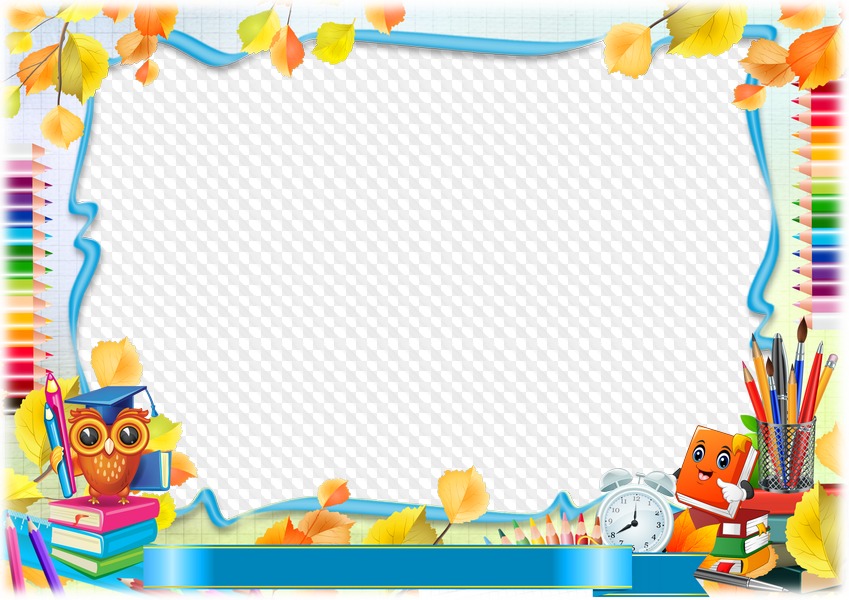 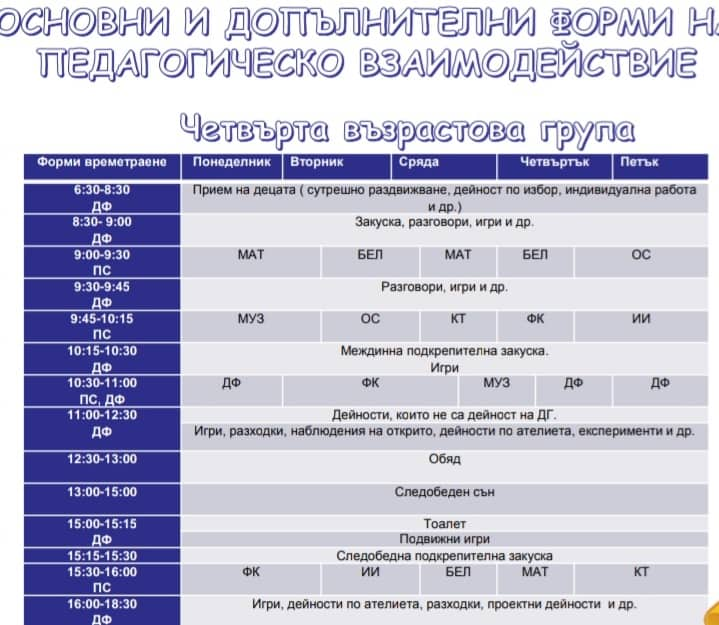 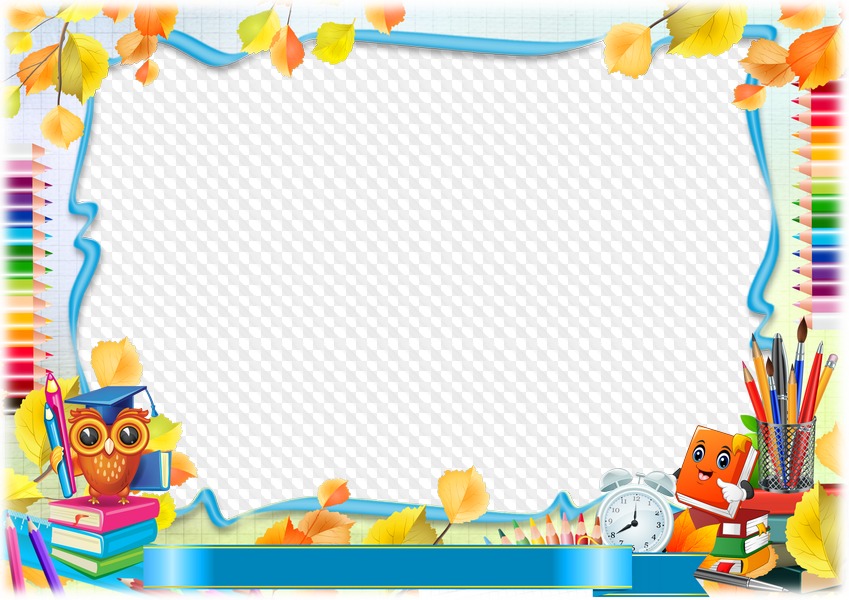 Успешна учебна година!
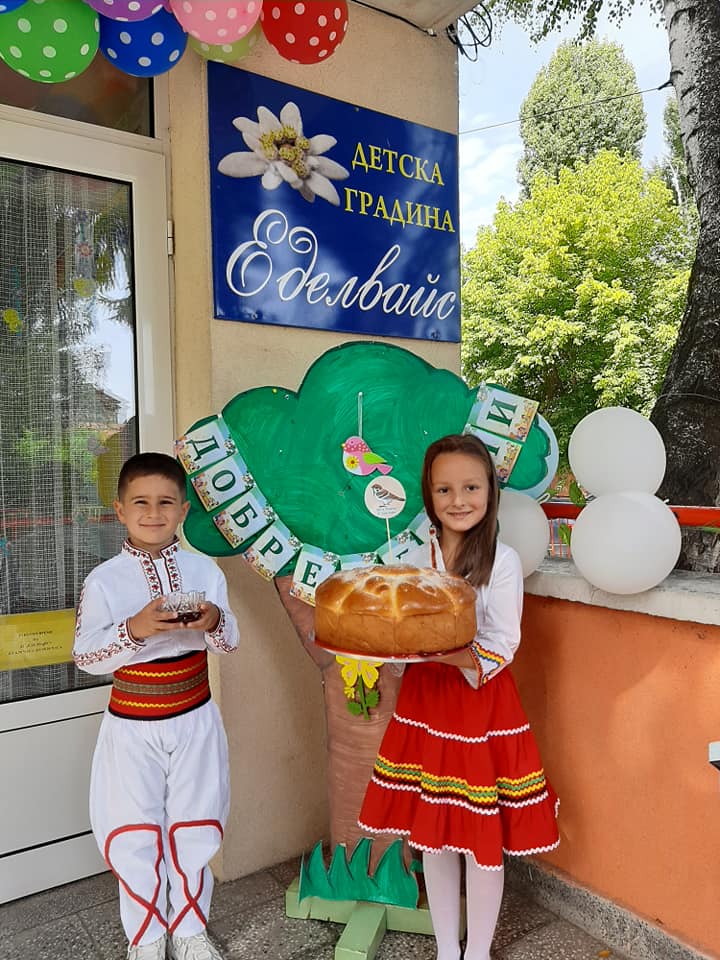 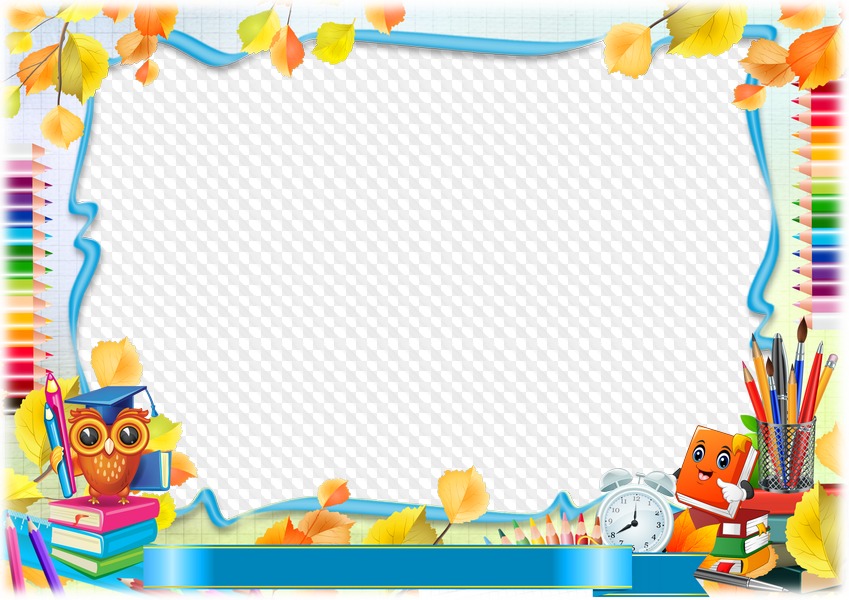 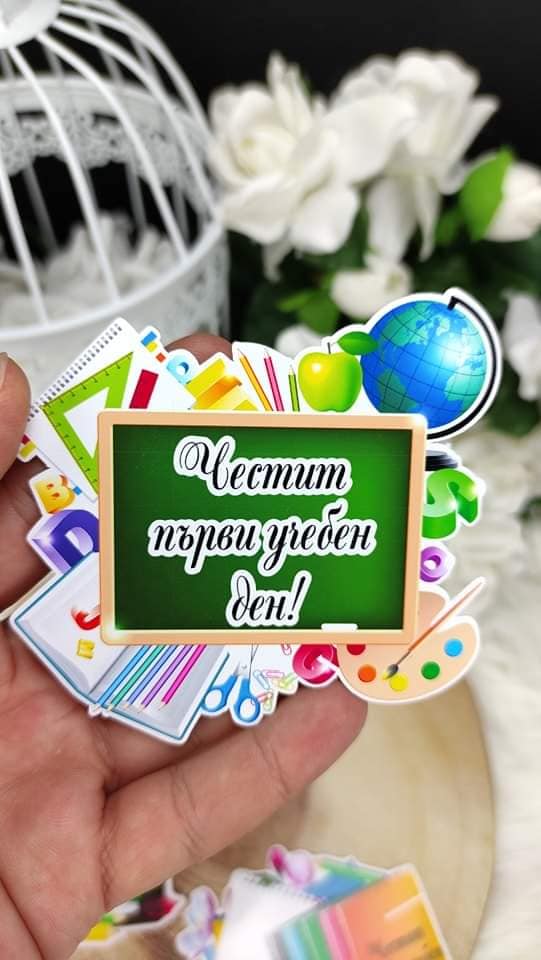 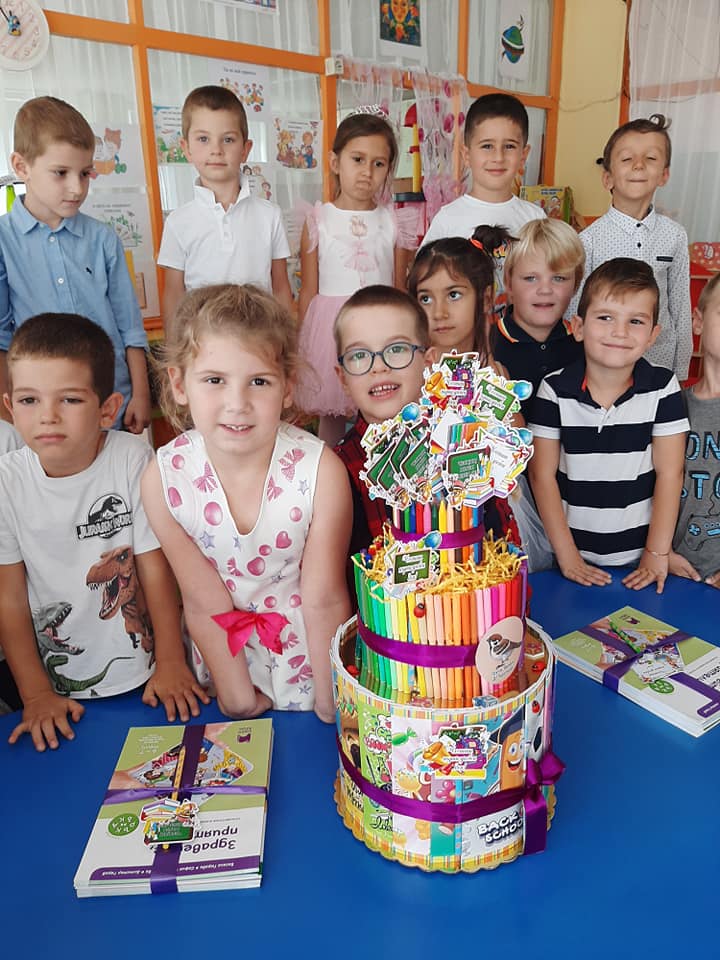 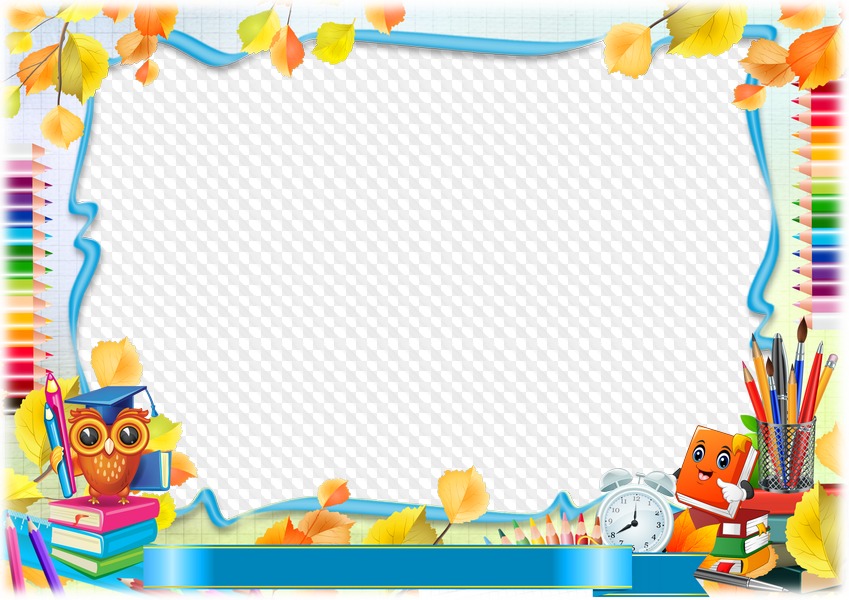 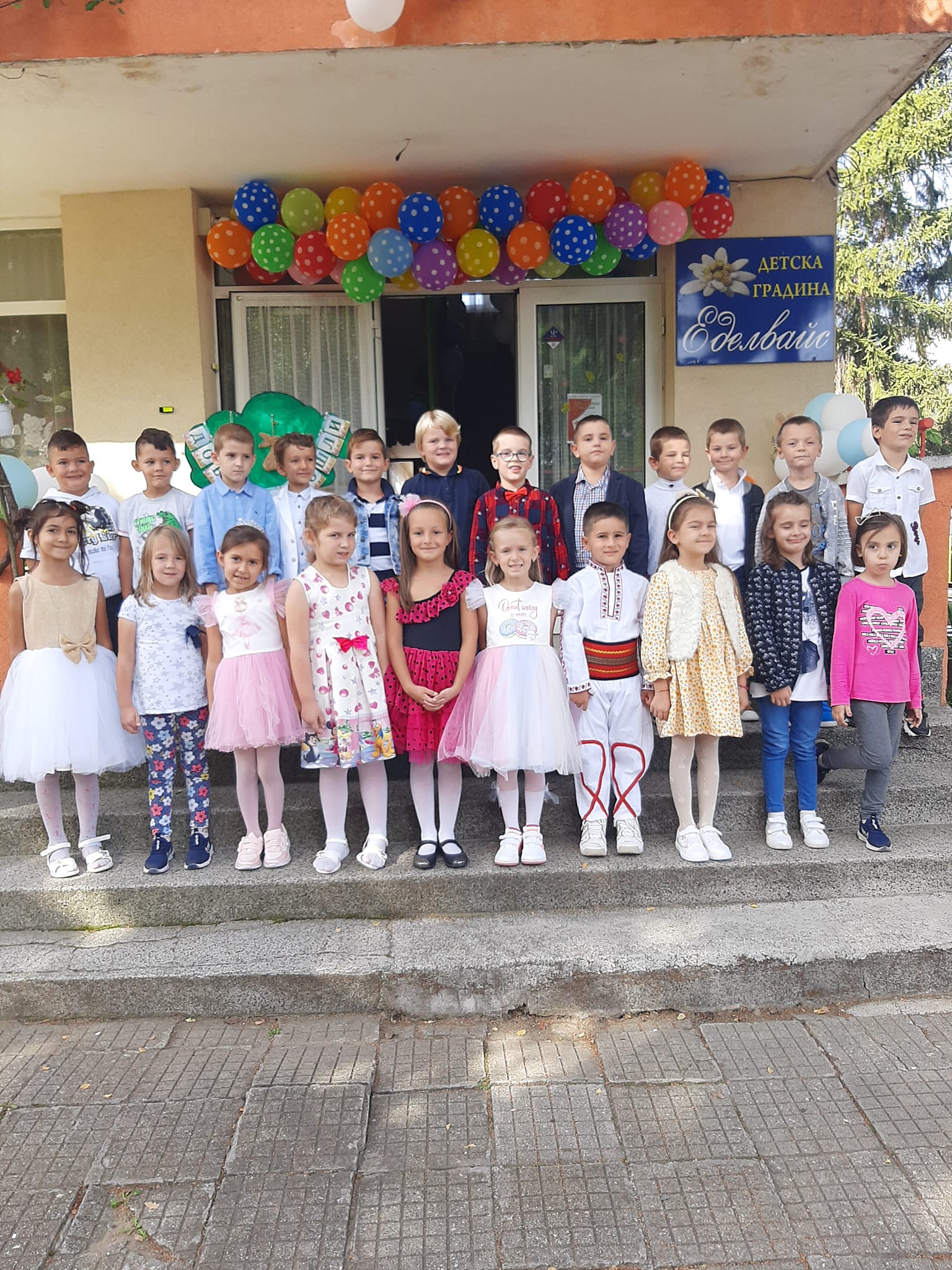 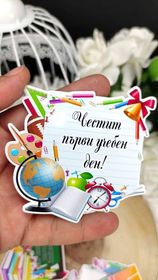